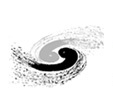 Lattice design for CEPC PDR
Yiwei Wang, Feng Su, Jie Gao

27th May 2016, CEPC AP meeting
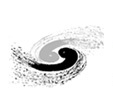 CEPC primary parameter （wangdou20160325）
Considerations on ARC lattice design
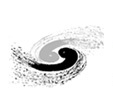 FODO cell, 90  /90 
non-interleaved sextupole scheme 
n=5
All 3rd and 4th RDT due to sextupoles cancelled
Amplitude-dependent tune shift is very small
Ncell= 120
LB= 19.96
Lcell= 47.92
theta= .0032188449319567555
Lring= 54820.479999999996
Nstr1= 18
Nstr2= 20
Vrfc= 220625000
frf= 6.5e+08
this lattice
H-low power wangdou20160325
NIP=2
Eng=120
Lring=54820.48
U0=2.933
thetaC=-
thetaP=-
Ne=2.67
Nb=44
Ib=.0105
Pbeam=30.800
rhoB=6200
alfap=-
bxstar=-
bystar=-
ex=2.094e-09
ey=0
sigxIP=-
sigyIP=-
ksix=-
ksiy=-
Vrf=3.53e+09
frf=6.5e+08
sigmaz=.00264
sigmazt=-
Phom=-
sigmae=.00130
eapt=-
eaptrf=-
ngamma=-
tbs=-
Fhg=-
Lmax=-
NIP=2                    ! Number of IPs [1]  
Eng=120                  ! Energy [GeV]  
Lring=54*1E3             ! Circumference [m]  
U0=2.96                  ! SR loss/turn [GeV]  
thetaC=15                ! Half crossing angle [mrad]  thetaP=2.6               ! Piwinski angle [1]  
Ne=2.67              	   ! Ne/bunch [10^11]  Nb=44                    ! bunch number [1]  
Ib=10.5*1e-3             ! Beam current[A]  
Pbeam=31.2               ! SR power/beam [MW]  rhoB=6.2*1e3             ! Bending radius [m] 
alfap=2.2e-5             ! Momentum compaction [1]  bxstar=0.268             ! beta x at IP [m] 
bystar=0.00124           ! beta y at IP [m]  
ex=2.06*1e-9             ! emittance x [m*rad]  
ey=0.0062*1e-9           ! emittance y [m*rad]  
sigxIP=23.5*1e-6         ! beam size x at IP [m]  
sigyIP=0.088*1e-6        ! beam size y at IP [m]  ksix=0.032               ! ksix/IP [1] 
ksiy=0.11                ! ksiy/IP [1]  
Vrf=3.53*1e9             ! Vrf [V] 
 frf=650*1e6              ! frf [Hz]  
sigmaz=3.0               ! Nature sigmaz [mm]  
sigmazt=4.0              ! Total sigmaz [mm]  
Phom=1.3                 ! HOM power/cavity [kw]  sigmae=0.13/100          ! Energy spread [1]  eapt=2/100               ! energy acceptance [1]  eaptrf=2.1/100           ! energy acceptance by RF [1]  ngamma=0.47              ! number of gamma  
tbs=32                   ! life time due to beamstrahlung [min]  Fhg=0.81                 ! Factor of hour glass 
Lmax=2.01                ! Lmax/IP [10^34/cm^2/s]
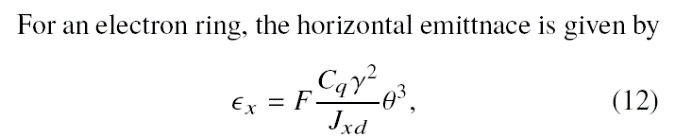 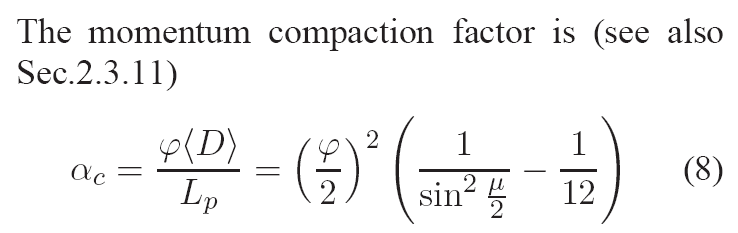 Damping time 15ms, i.e. 82 turns; filling factor 72.2%
ARC lattice
FODO cell
Dispersion Suppressor
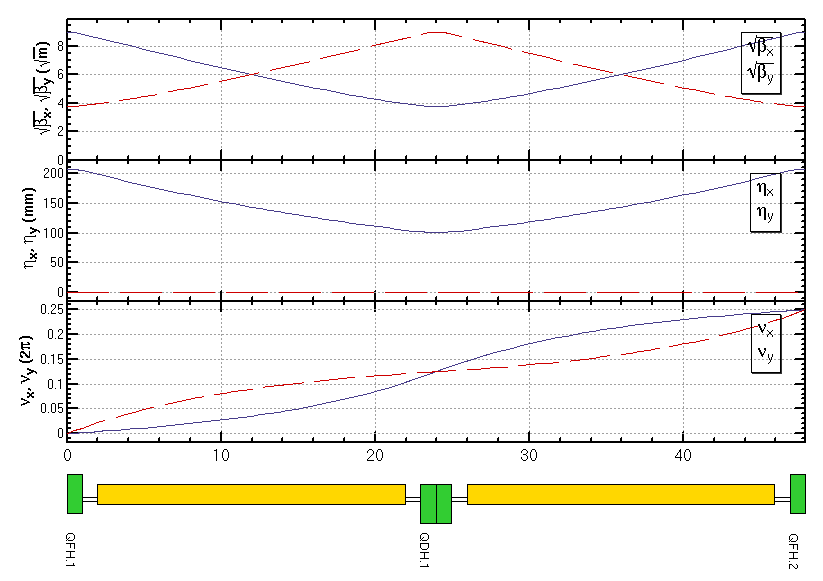 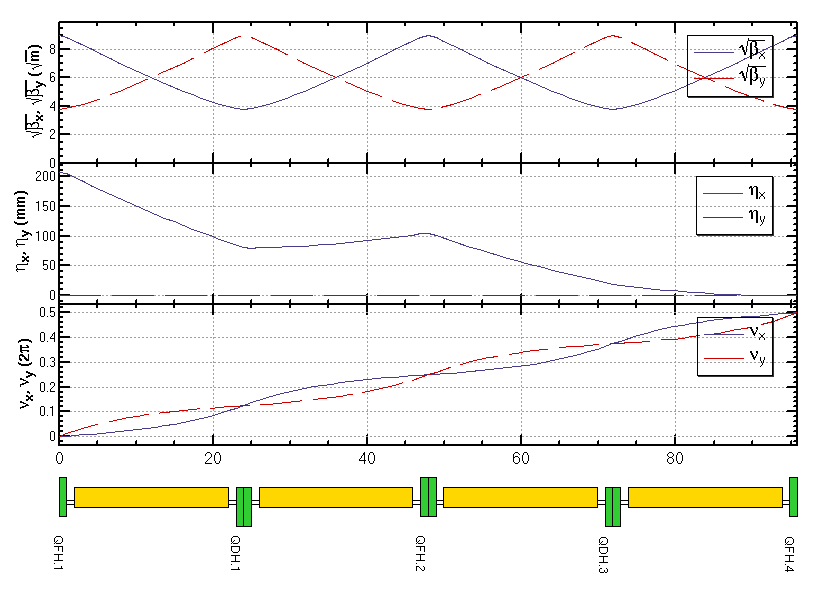 Sextupole configuration
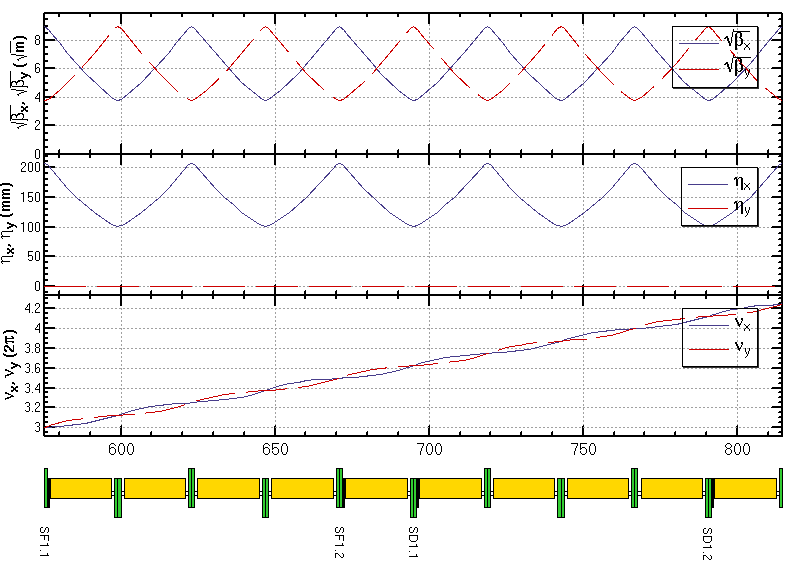 ARC lattice (cont.)
Whole ARC (w/o FFS,PDR)
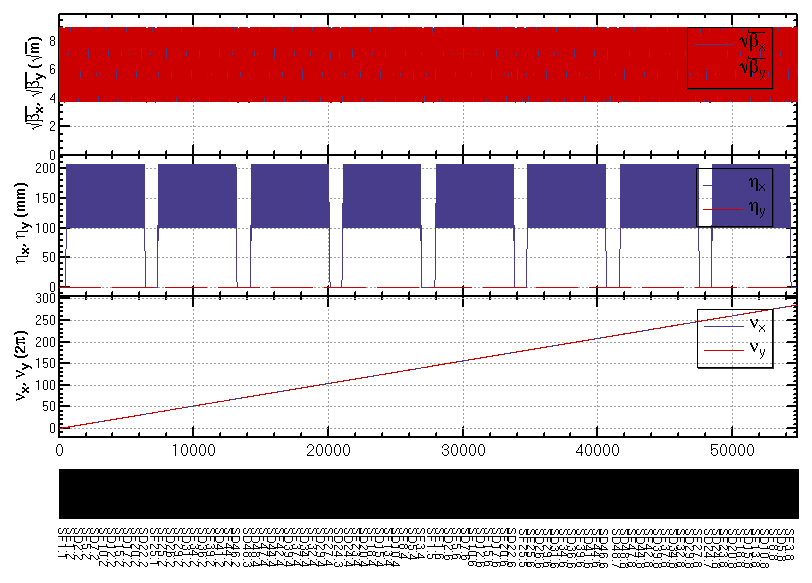 2 families of sextupoles
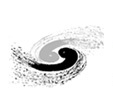 ARC_3
90/90 non-interleaved
SF1     =(L =.39999999999999997  K2 =.9680546863280827 )       
SD1     =(L =.39999999999999997  K2 =-1.8843252788821787 )
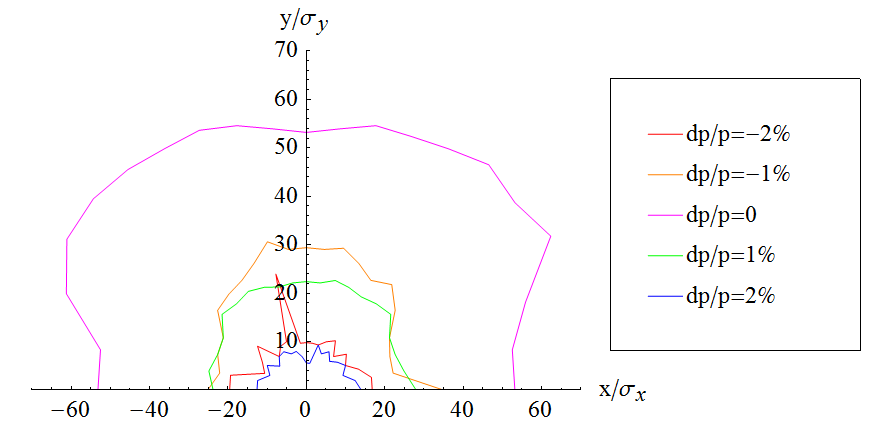 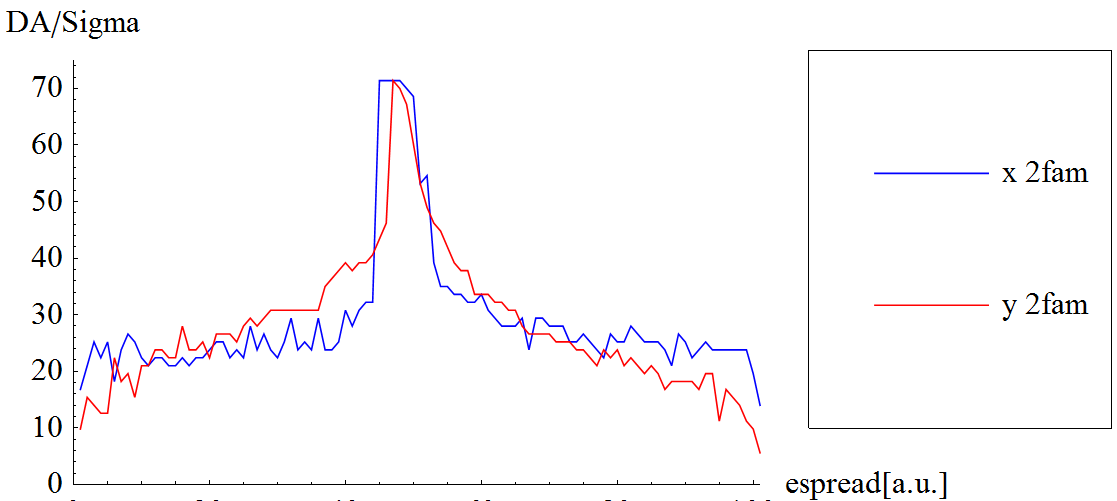 No strong resonance line in dp/p=2%
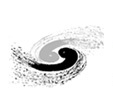 Optimization of DA with non-interleaved sextupoles
Optimize bandwidth of Q vs. dp/p and constraint the break down of –I
In SAD, Q(dp/p) is calculated w/o synchrotron motion. However, the results will be very different between w/ and w/o synchrotron motion esp. dp/p is large.
Optimize the DA vs. dp/p directly
Four cases should be optimized together: (0,0),(0,Pi/2), (Pi/2, 0), (Pi/2,Pi/2)
w/ damping, w/o damping
8 families of sextupoles (1)
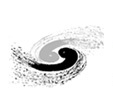 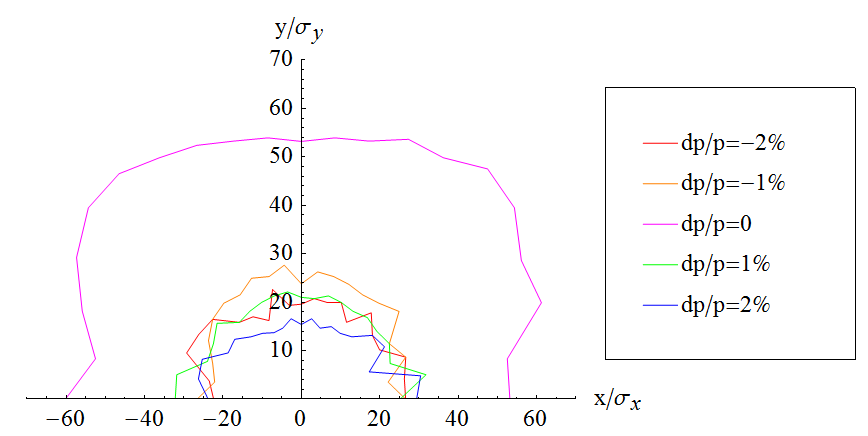 SF1     =(L =.39999999999999997  K2 =1.0049552085951383 )
SD1     =(L =.39999999999999997  K2 =-1.8774102185487131 )
SF13    =(L =.39999999999999997  K2 =.9570321356746315 )
SD13    =(L =.39999999999999997  K2 =-1.8569945561714651 )
SF25    =(L =.39999999999999997  K2 =.9829370588944072 )
SD25    =(L =.39999999999999997  K2 =-1.848948069693812 )
SF37    =(L =.39999999999999997  K2 =1.012913577646016 )
SD37    =(L =.39999999999999997  K2 =-1.8893114648552132 )
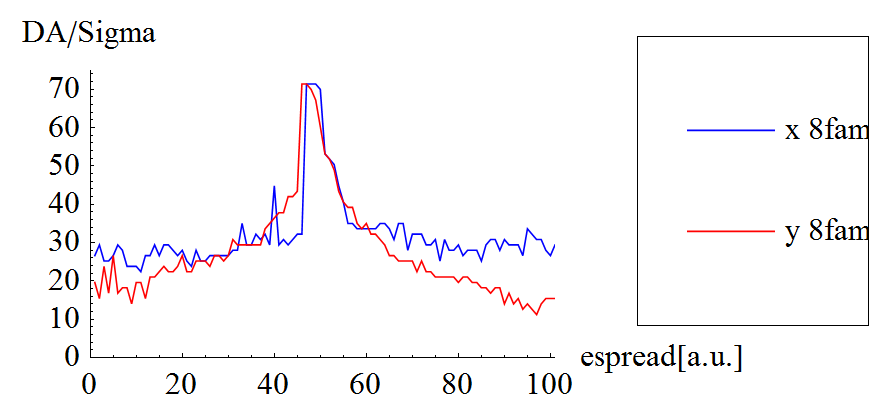 Phase advance between sections
ARC_3
ARC_4
90/90 non-interleaved
90/90 non-interleaved
SF1     =(L =.39999999999999997  K2 =.9680546863280827 )       
SD1     =(L =.39999999999999997  K2 =-1.8843252788821787 )
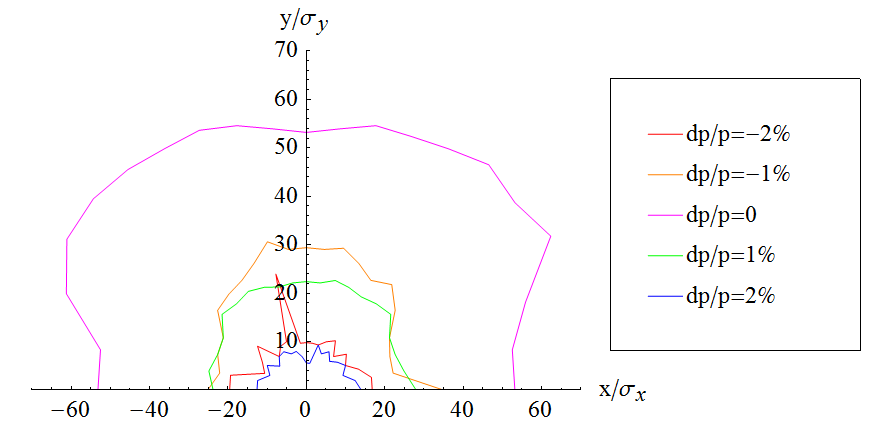 SF1     =(L =.39999999999999997  K2 =.9680546863397813 )
SD1     =(L =.39999999999999997  K2 =-1.8843252788338383 )
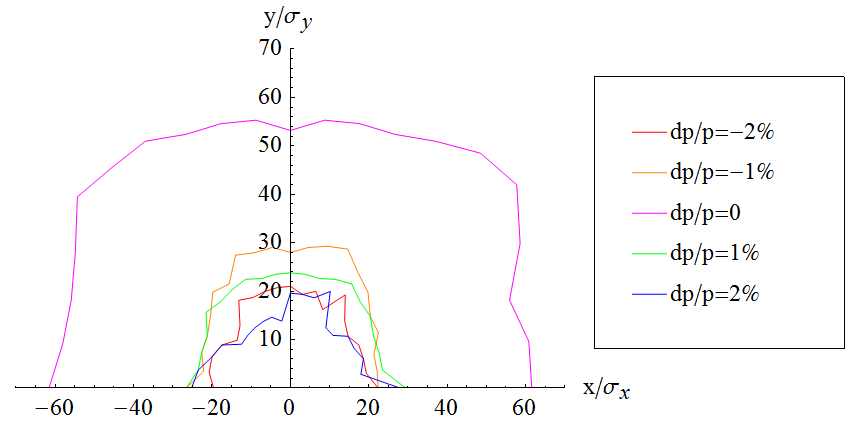 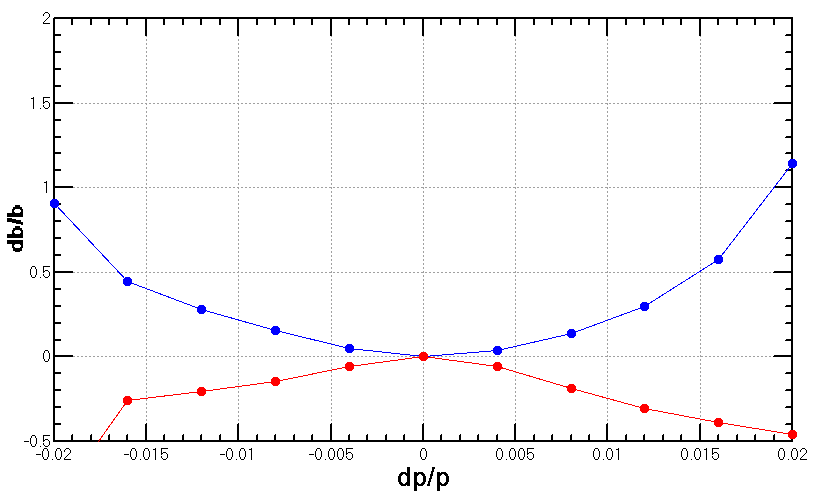 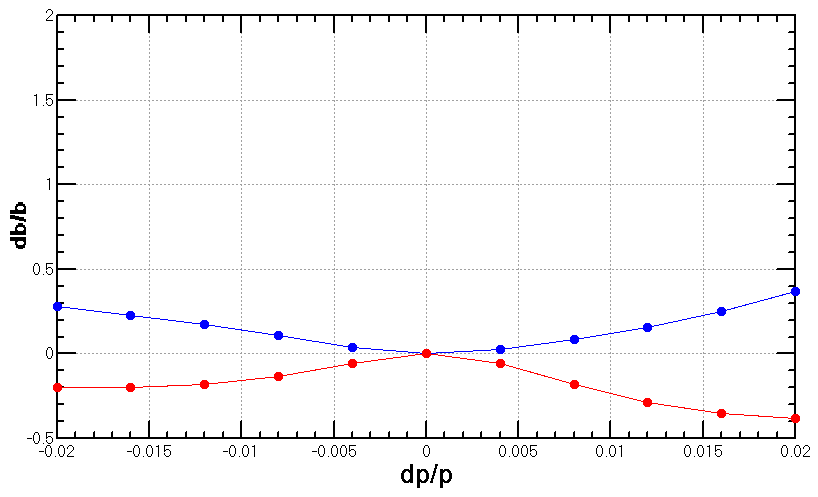 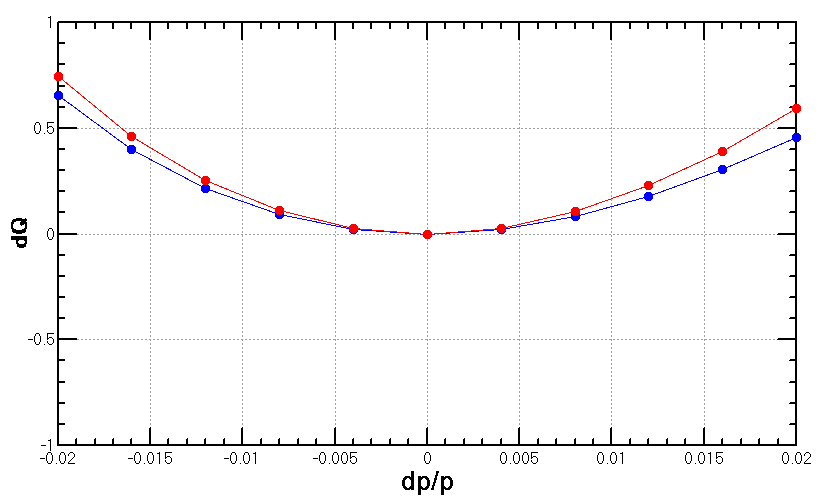 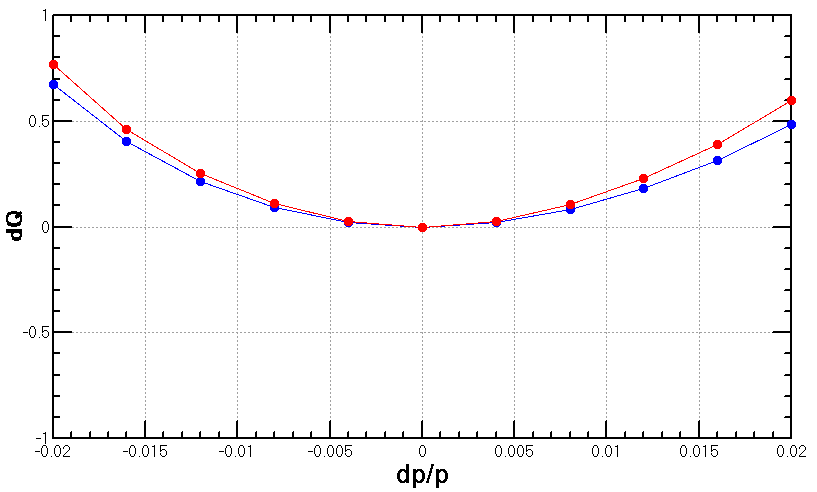 w/o sync. motion
w/o sync. motion
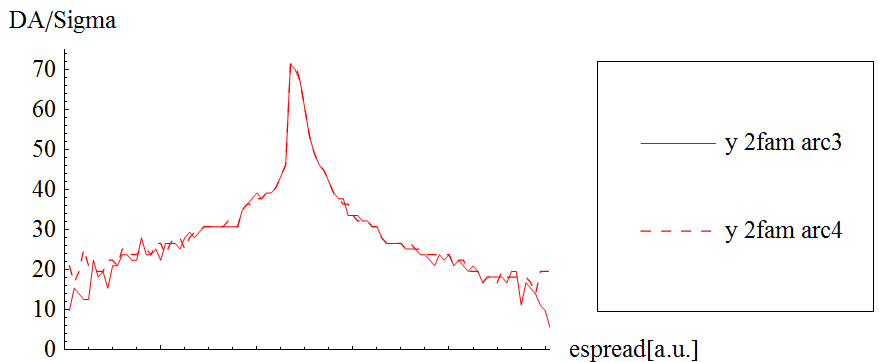 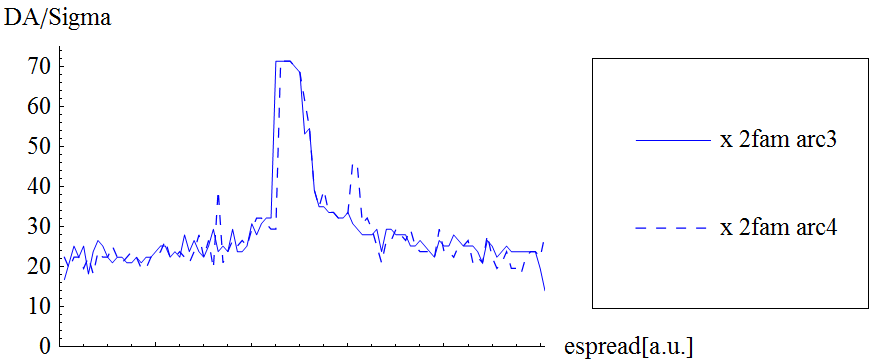 PDR
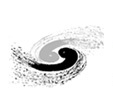 Adjust phase advance  to be integer for 2*PDR
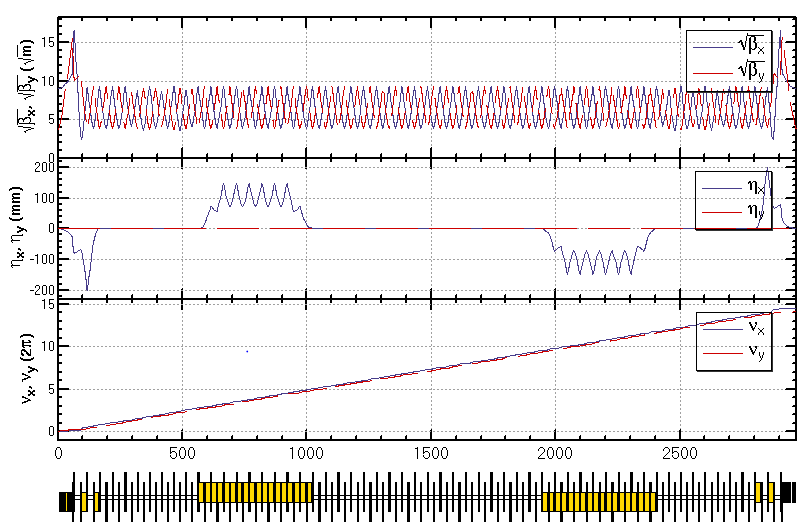 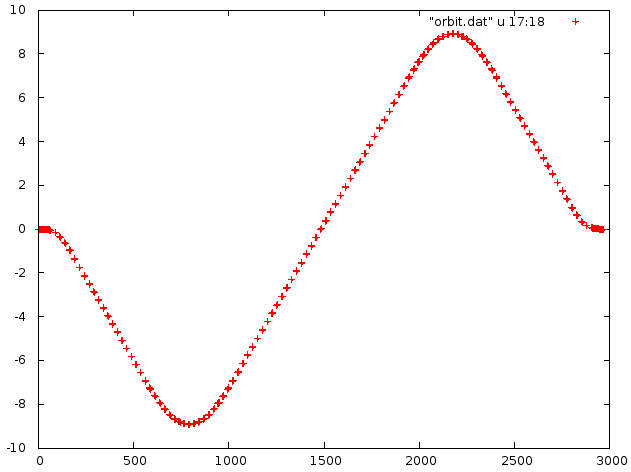 OGY [m]
OGX [m]
Geometry of ARC+PDR
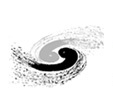 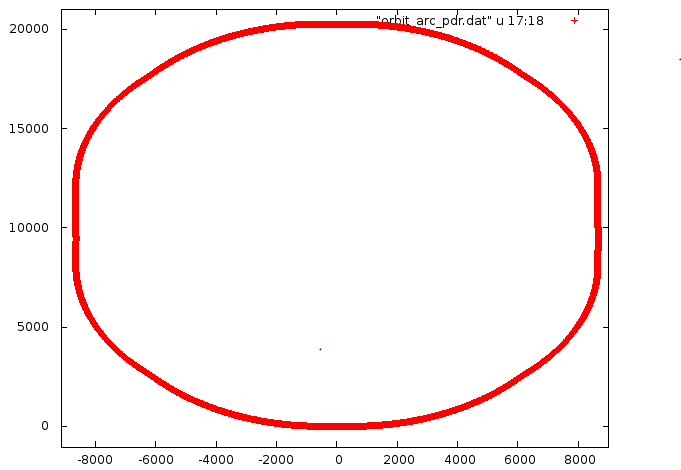 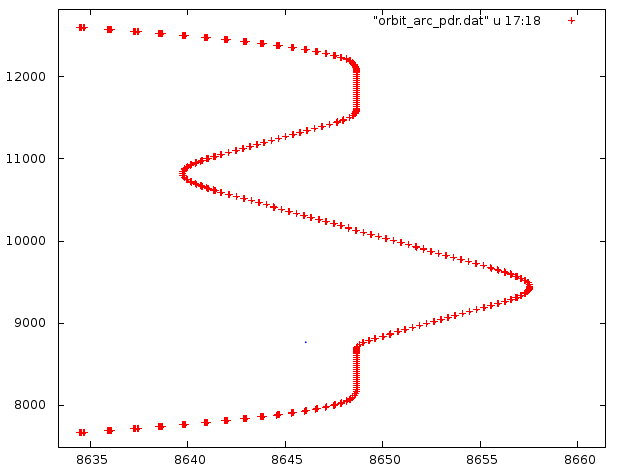 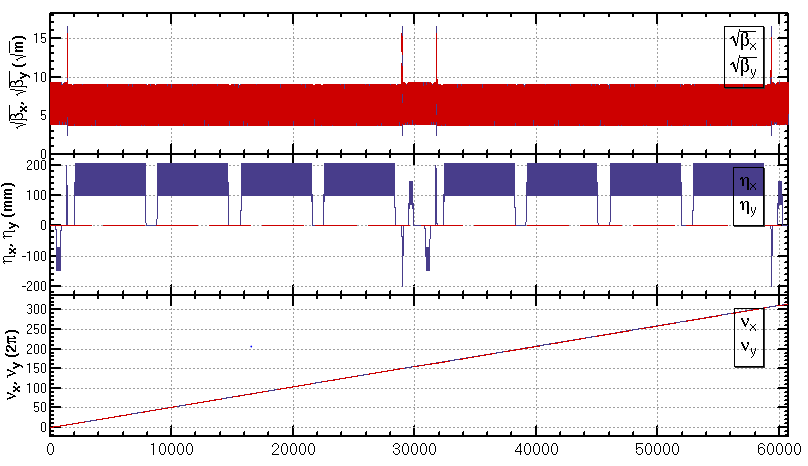 Para of ARC+PDR
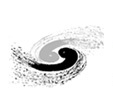 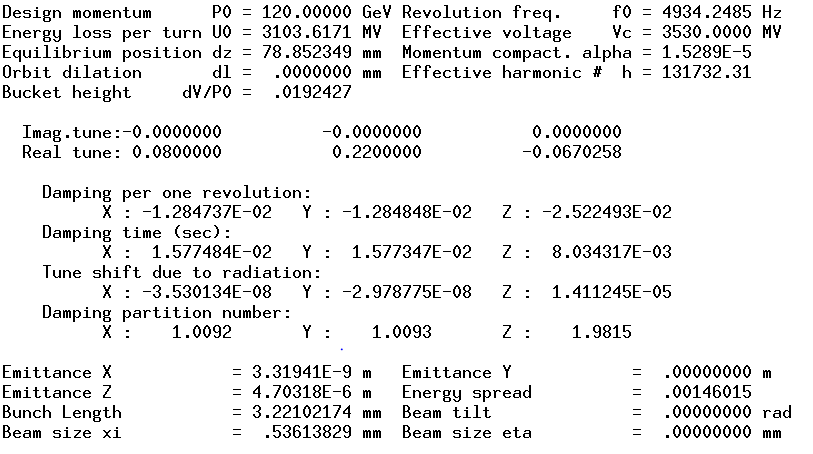 Emittance growth is too much!
The bending region should be optimized.
Chromaticity correction
w/o sextupoles in PDR
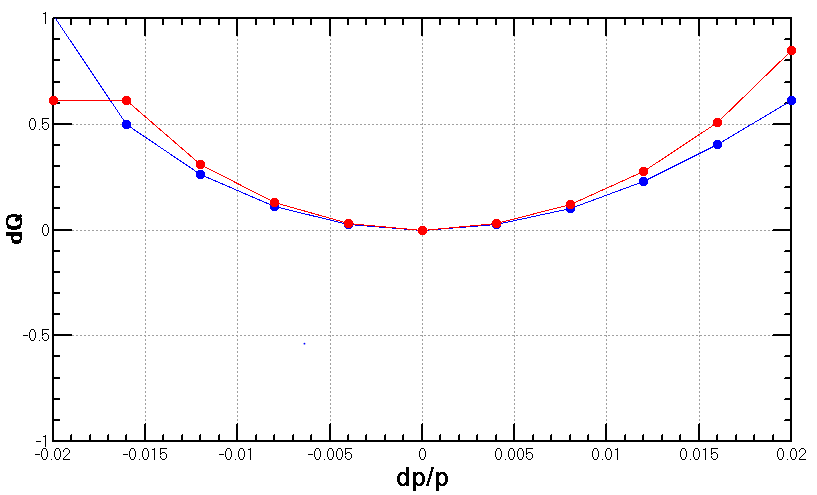 w/o sync. motion
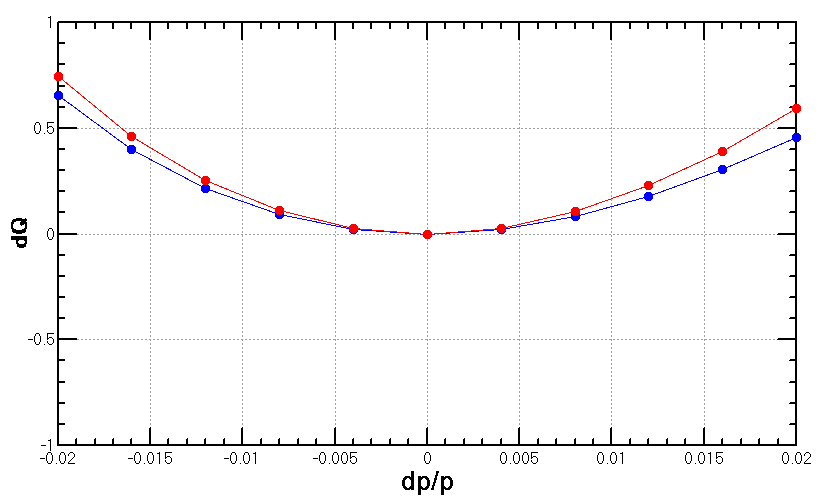 w/o sync. motion
First result of DA
Sign of the sextupole in PDRL and PDRR should be oppisite.
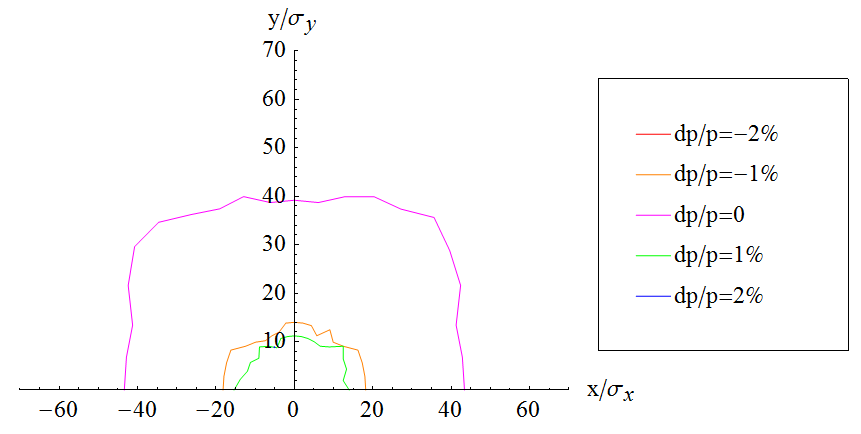 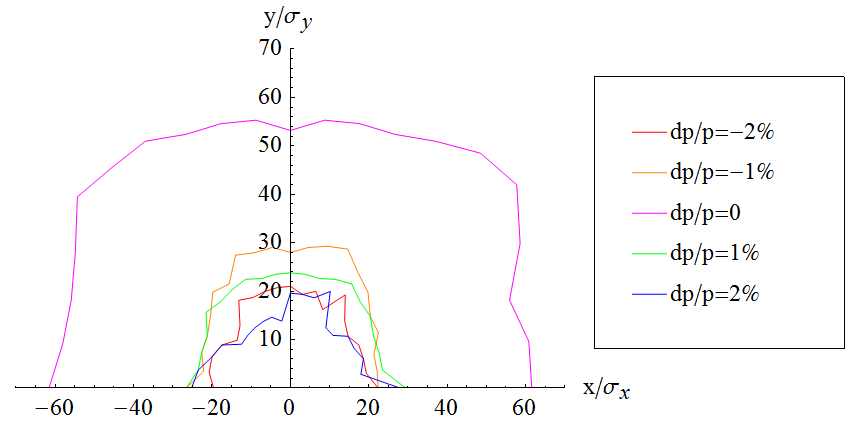 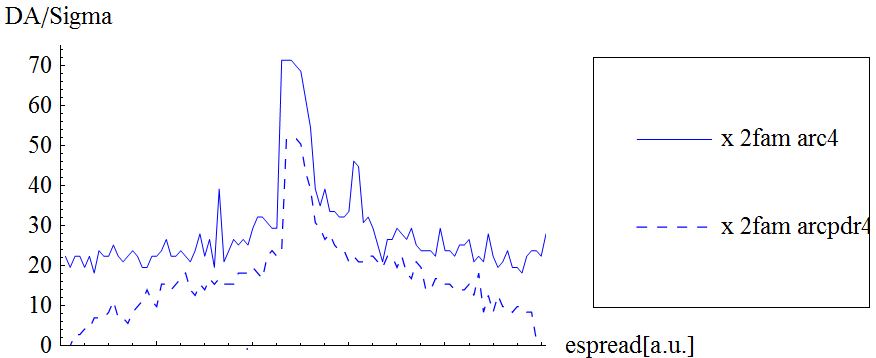 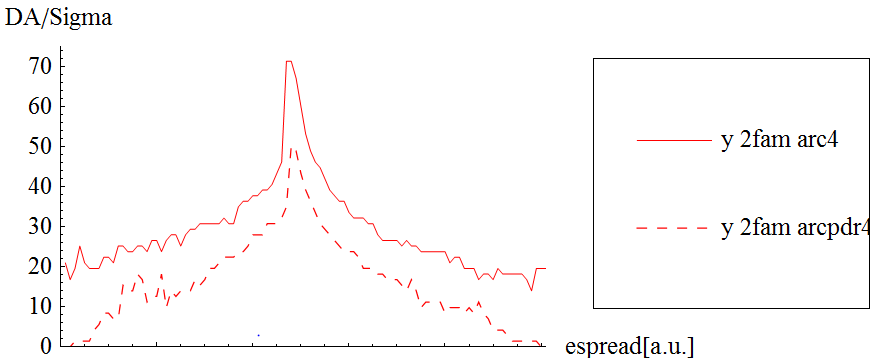 Summary
An ARC lattice designed for the CEPC PDR
FODO cell, 90  /90 , non-interleaved sextupole scheme
Most of the lattice parameters are consistent with the design goal
The dynamic aperture is optimized directly.
2 families: (5555) for dp/p=0,  (15 10) for dp/p=2%
2 families: (6055) for dp/p=0,  (20 20) for dp/p=2% 
8 families: (5555) for dp/p=0,  (2718) for dp/p=2%
Further optimization is possible: initial setting, more families
A larger ring has a bigger DA.
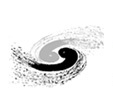 DA vs. Circumfence
If fix emittance, L  Dx    K2  DA 
(FODO cell, 90  /90 )
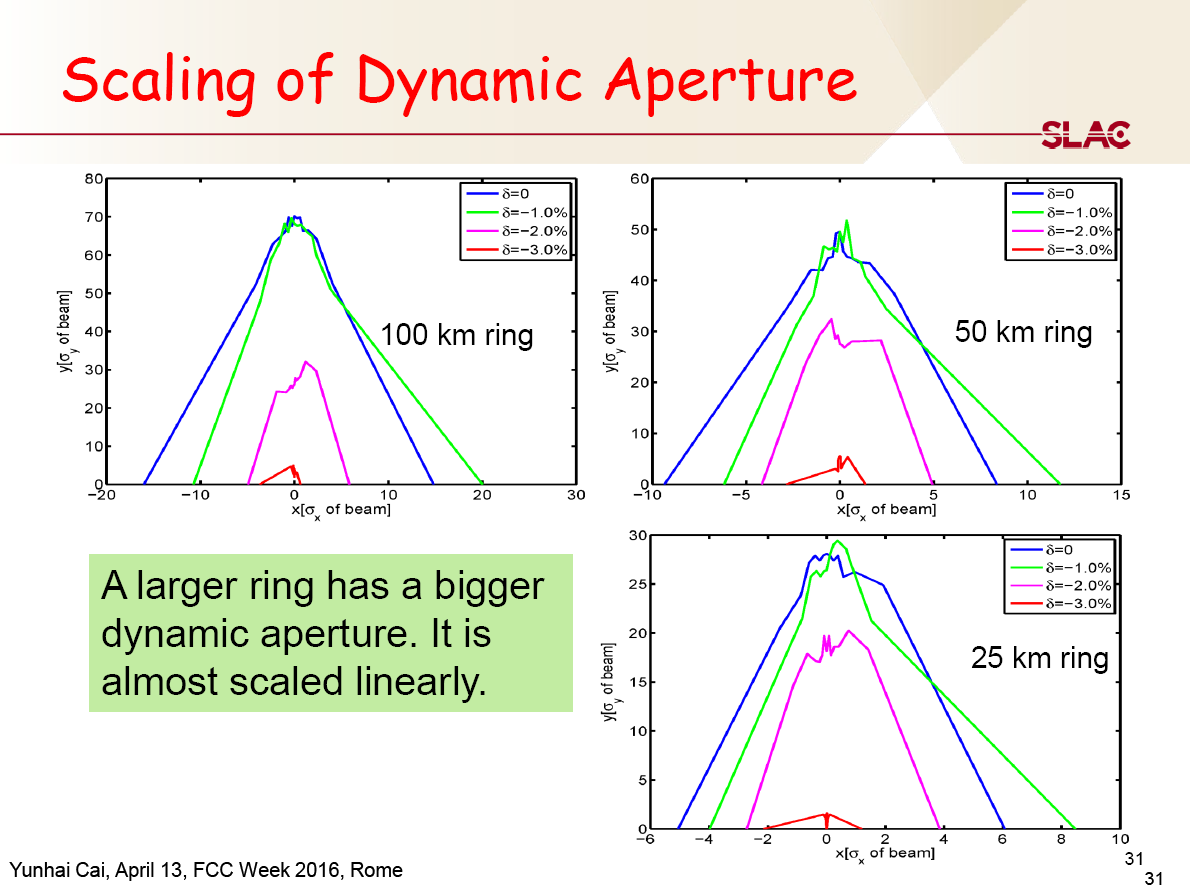 Soure of the high order chromaticities
Consider only quadrupoles and sextupoles:
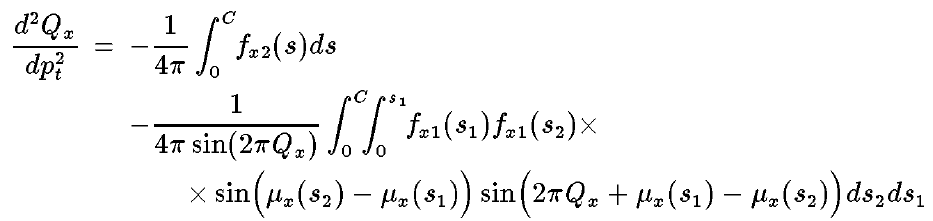 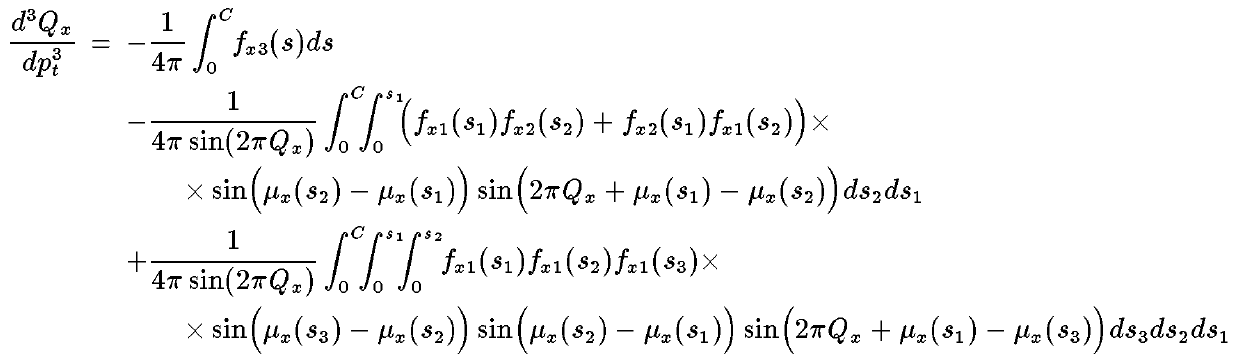 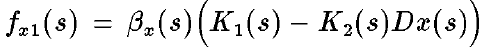 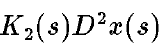 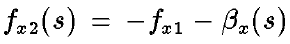 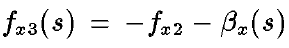 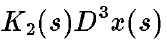